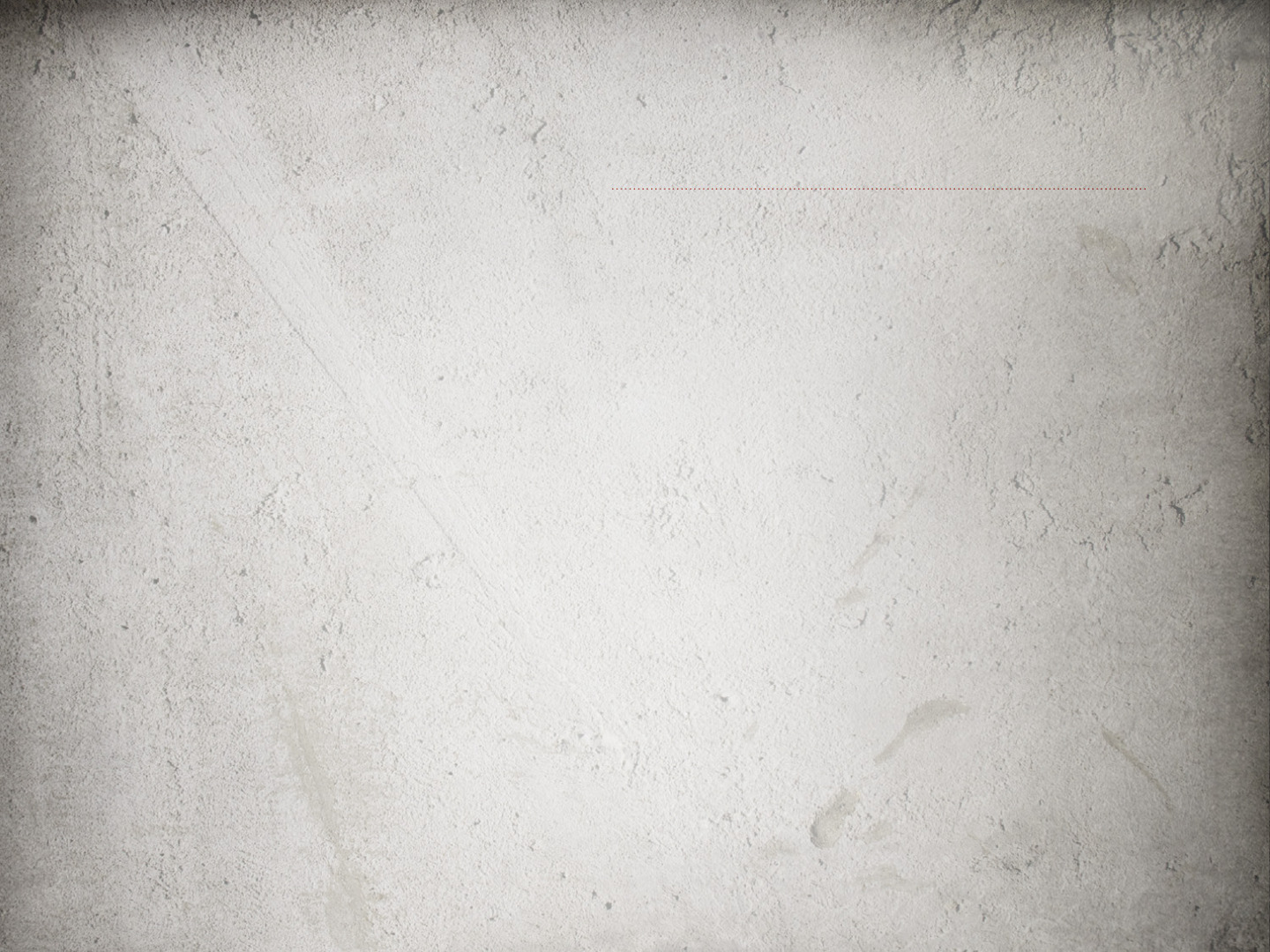 Jairus Was Not Ashamed
He was not ashamed to SEEK Jesus.

He was not ashamed to BELIEVE in Jesus.

He was not ashamed to TAKE Jesus to others.

He was not ashamed to CHOOSE Jesus.
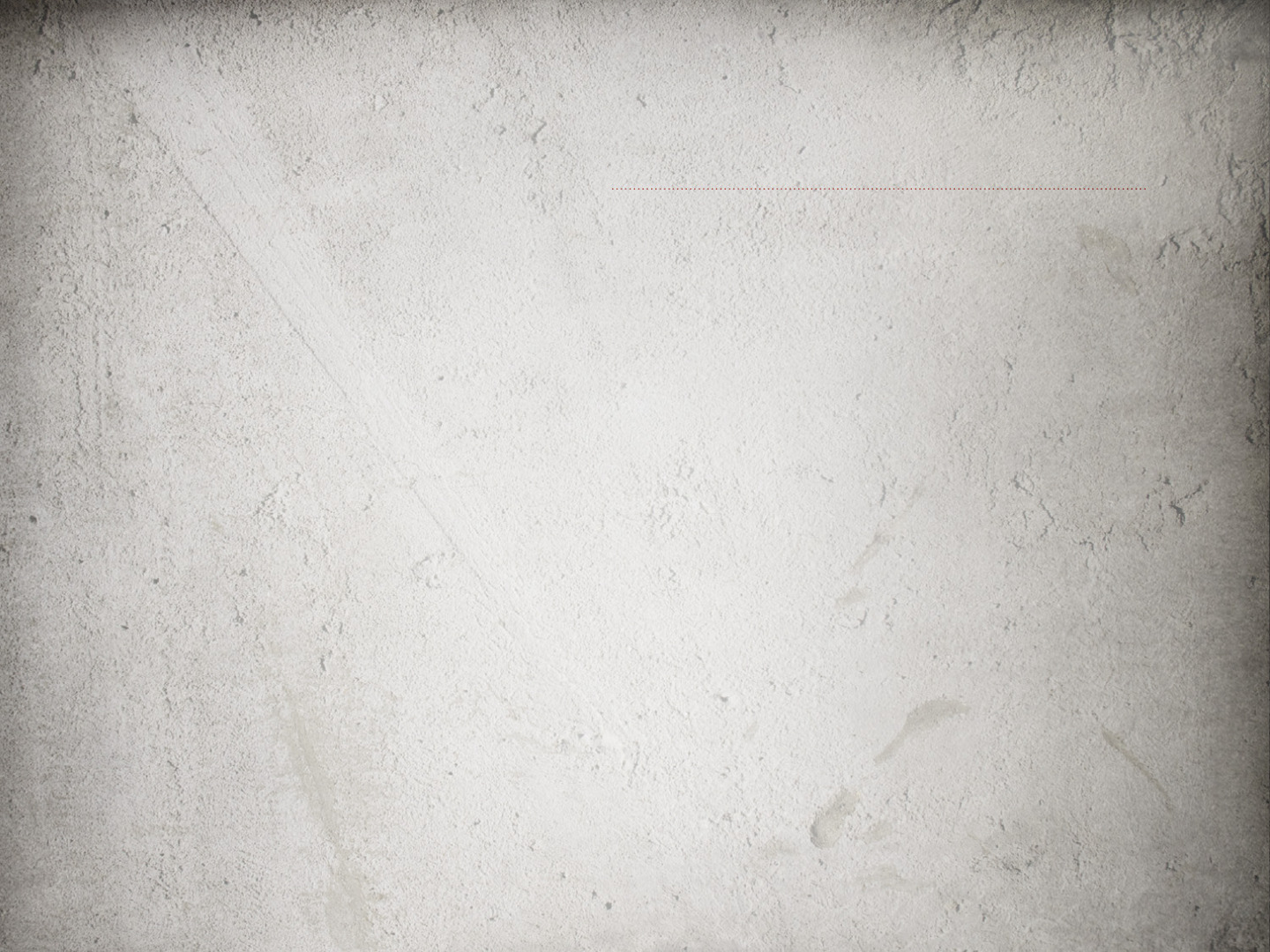 Jesus Was the Answer
He was HELPLESS and HOPELESS.
He DESPERATELY needed Jesus.
He had to fully TRUST Jesus.
God’s Plan for Your Salvation
Listen to Him
Believe Him
Turn Away from Sin
Confess His Name
Call on His Name in Baptism
Live Faithfully